Chapter 4: Ecommerce Security and Cryptography
E-commerce Security
Concerns about security
Client security issues
Server security issues
Security policy, risk assessment
Authentication methods
Something you know:  passwords
Something you have:  smart card
Something you are:  biometrics
Firewalls, proxy servers, intrusion detection
Denial of service (DOS) attacks, viruses, worms
1/7/2007
CS 483
2
Ecommerce Security and Cryptography:
What is Security? 
Dictionary Definition: protection or defense against attack, interference, espionage (spying), etc. 
               Computer Security Classification: 
Confidentiality (or Secrecy) 
Protecting against unauthorized (illegal) data disclosure and ensuring the authenticity of the data’s source 
Integrity 
Preventing unauthorized data modification 
Availability (or Necessity)
Preventing data delays or denials (removal)
E-commerce crime and security problems(Stopping E-Commerce Crimes)
Information assurance (IA) 
The protection of information systems against unauthorized access to or modification of information whether in storage, processing or transit, and against the denial of service to authorized users, including those measures necessary to detect, document, and counter such threats 
human firewalls : Methods that filter or limit people’s access to critical business documents
Security, Encryption, & Web Ethics
Who is affected?
In past it use to be only large companies with proprietary(branded, patented) issues
Today, stock exchange and even sports on the web
Bank accounts, medical records, credit history are a few arenas that must be concerned with security
Encryption is the process that transforms information into some secret form to prevent unauthorized individuals from using the data should they acquire it.
Security, Encryption, & Web Ethics
Why is there a concern?
Increase in security because PC are used more often  ie. Recreation, home, email, newsgroups, online shopping, ecommerce, and mobile phones
People will become more reliant (dependent) on computer based resources
If confidential information is tampered(interfered) with from companies, the company will lose its credibility and thus loose its customers
Security, Encryption, & Web Ethics
Object of IT Security

Confidentiality
Integrity
Security, Encryption, & Web Ethics
Confidentiality

strict controls implemented to ensure only certain person who need access to database will have access
protecting and using passwords
limiting resources an employee has access to
Security, Encryption, & Web Ethics
Integrity
loss of integrity can result from human error, intentional tampering, or even disastrous events
Efforts must be taken to ensure the accuracy and soundness of data at all time
Internet Fraud
online credit cards
customer trusting the company they do business with
online auctions, sweepstakes (lotteries) & price offers
travel offers, scholarship scams etc.
Security, Encryption, & Web Ethics
Security Methods that are used whenever the Internet & Corporate Networks intersect:
Routers
Firewalls
Intrusion Detection Systems (IDSs)
Security, Encryption, & Web Ethics
Routers
are network traffic-managing devices that routes traffic intended for the servers or networks they are attached
Firewalls
insulates a private network from a public network using carefully established controls on the types of request they will route through to the private network for processing and fulfillment
Security, Encryption, & Web Ethics
Intrusion Detection System (IDSs)
Attempts to detect an intruder breaking into your system or legitimate user misusing system resources. 

 Operates constantly, working in the background and only notifies you when it detects suspicious or illegal activity
Information Assurance
CIA security triad (CIA triad) 
Three security concepts important to information on the Internet: confidentiality, integrity, and availability
confidentiality
Assurance of data privacy and accuracy. 
Keeping private or sensitive information from being revealed to unauthorized individuals, entities, or processes integrity Assurance that stored data has not been modified without authorization; and a message that was sent is the same message that was received availability 
Assurance that access to data, the Web site, or other EC data service is timely, available, reliable, and restricted to authorized users
Authentication
Process to verify (assure) the real identity of an individual, computer, computer program, or EC Web site authorization Process of determining what the authenticated entity is allowed to access and what operations it is allowed to perform
nonrepudiation
Assurance that online customers or trading partners cannot falsely deny (repudiate) their purchase or transaction digital signature or digital certificate 

Validates the sender and time stamp of a transaction so it cannot be later claimed that the transaction was unauthorized or invalid
Cont…
application firewalls 
Specialized tools designed to increase the security of Web applications 
common (security) vulnerabilities and exposures (CVE)
Publicly known computer security risks, which are collected, listed, and shared by a board of security-related organizations (cve.mitre.org)
Cont….
vulnerability (weakness)
Weakness in software or other mechanism that threatens the confidentiality, integrity, or availability of an asset (recall the CIA model). 
It can be directly used by a hacker to gain access to a system or network risk 
The probability that a vulnerability will be known and used
Hacker and cracker
Hacker A programmer who breaks into computer systems in order to steal, change or destroy information as a form of cyber-terrorism

Cracker A programmer who cracks (gains unauthorized access to) computers, typically to do malicious things
Threats and Attacks nontechnical attack
An attack that uses chicanery (nonsense) to trick (fake, false) people into revealing sensitive information or performing actions that compromise the security of a network social engineering


 A type of nontechnical attack that uses some ruse to trick(fake) users into revealing information or performing an action that compromises a computer or network
Threats and Attacks technical attack
An attack perpetrated (done) using software and systems knowledge or expertise time-to-exploitation 

The elapsed time between when a vulnerability (weakness) is discovered and the time it is exploited (misused)
                      Spyware Guide 
 spyware:-  Computer software that obtains information from a user's computer without the user's knowledge or consent
Threats and Attacks zero-day incidents
Attacks through previously unknown weaknesses in their computer networks 
denial of service (DOS) attack
An attack on a Web site in which an attacker uses specialized software to send a flood of data packets to the target computer with the aim of overloading its resources
Threats and Attacks worm
A software program that runs independently, consuming the resources of its host in order to maintain itself, that is capable of propagating a complete working version of itself onto another machine macro virus (macro worm) 
A virus or worm that executes when the application object that contains the macro is opened or a particular procedure is executed Trojan horse
 A program that appears to have a useful function but that contains a hidden function that presents a security risk
Securing E-Commerce Communications
access control
Mechanism that determines who can legitimately use a network resource 
passive token 
Storage device (e.g., magnetic strip) that contains a secret code used in a two-factor authentication system 
active token 
Small, stand-alone electronic device that generates one-time passwords used in a two-factor authentication system
Cont…
biometric systems 
Authentication systems that identify a person by measurement of a biological characteristic, such as fingerprints, iris (eye) patterns, facial features, or voice 
public key infrastructure (PKI) 
A scheme for securing e-payments using public key encryption and various technical components
encryption 
The process of scrambling (encrypting) a message in such a way that it is difficult, expensive, or time-consuming for an unauthorized person to unscramble (decrypt) it 
plaintext 
An unencrypted message in human-readable form 
cipher text 
A plaintext message after it has been encrypted into a machine-readable form
Public-Key Cryptography
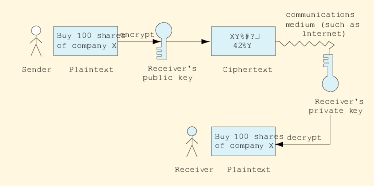 Encrypting and decrypting a message using public-key cryptography.
27
encryption algorithm 
The mathematical formula used to encrypt the plaintext into the cipher text, and vice versa 
Key (key value)
The secret code used to encrypt and decrypt a message 
key space 
The large number of possible key values (keys) created by the algorithm to use when transforming the message
symmetric (private) key system 
An encryption system that uses the same key to encrypt and decrypt the message 
Data Encryption Standard (DES) 
The standard symmetric encryption algorithm supported by the NIST and used by U.S. government agencies until October 2000 
Rijndael 
An advanced encryption standard (AES) used to secure U.S. government communications since October 2, 2000